みのかも生活お役立ち帳
（生活支援関連事業所・店舗一覧表）
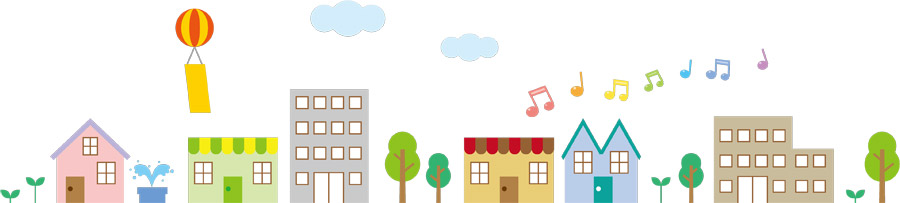 ※令和４年４月現在の情報を基に作成しています。
はじめに
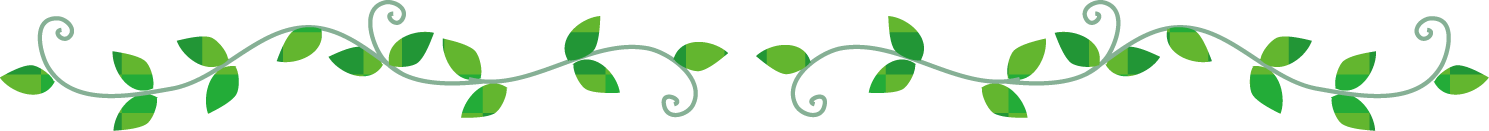 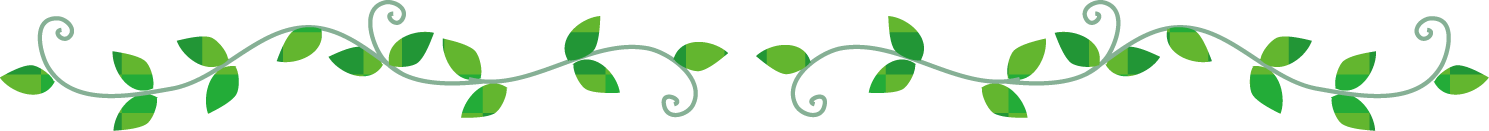 この「みのかも生活お役立ち帳」は、美濃加茂市の高齢者や、その他お困りごとを抱
えている方が、生活のちょっとした手助けが必要になった時に、役立つ情報をまとめた
ものです。
　「みのかも生活お役立ち帳」がお手元にあることで、住み慣れたまちで自分らしい生
活が続けられる一助になればと作成しました。

※生活支援コーディネーターが活動する中で把握できたお役立ち情報を掲載してい
ます（掲載許可のいただけた情報についてのみを掲載）。そのため、まだ記載されてい
ない情報も多くあります。新たな情報を寄せていただけると幸いです。
※生活支援コーディネーターは、地域の支え合い活動の推進をはじめとした、地域活
動の支援を行います。
目 次
…………
介護タクシー          P1　　     配食・食生活サポート           P１3　　
福祉車両レンタル    P2　 　　生活支援サービス（有料）      P１6
スーパー                P3　　　 訪問看護等事業所（市外）     P22
電器店                   P5　　　 福祉用具（レンタル）　　　   P23
理美容                   P6　　　 ペットホテル・代行サービス  P27
SOS・ライフライン  P１2　　    灯油配達　　　　　　　　 P29
…………
……
…
……
………………
……………
………………
………………
…
…
…………………………
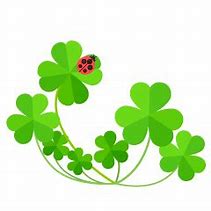 ※各項目及び各ページ内順不同
介護タクシー（車いすのまま乗車できるタクシーです。お身体の状態にあわせてご利用ください）
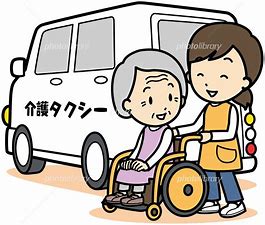 １
福祉車両レンタル
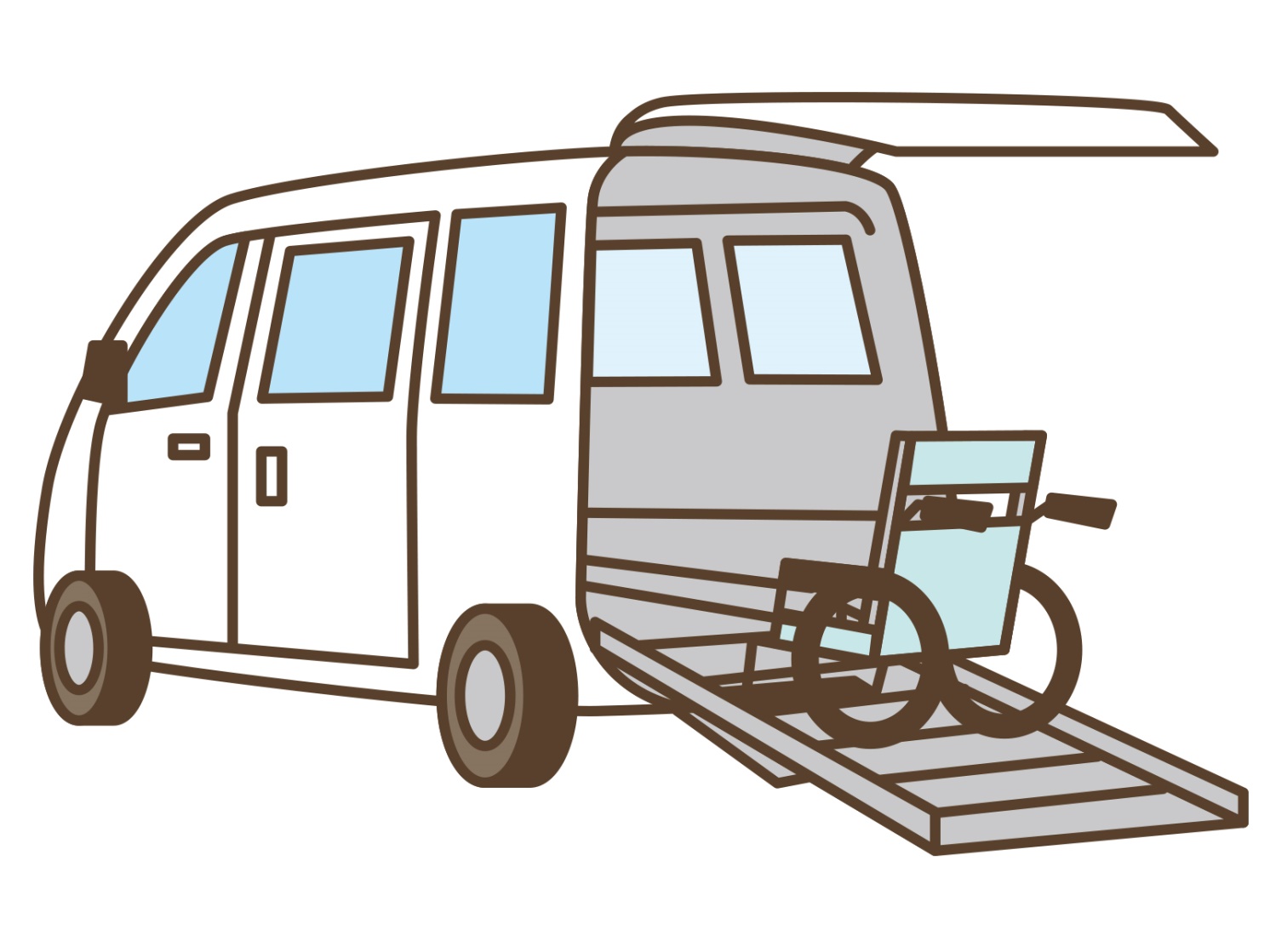 ２
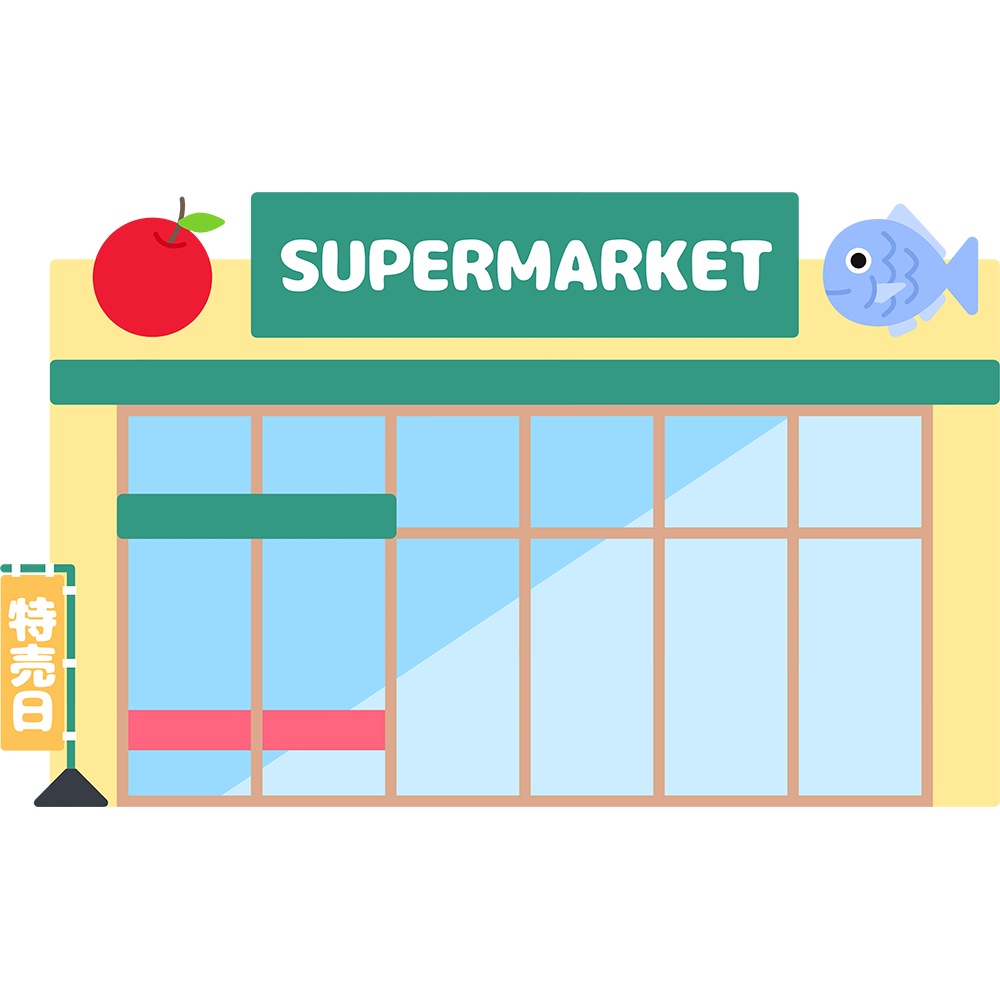 スーパー①
３
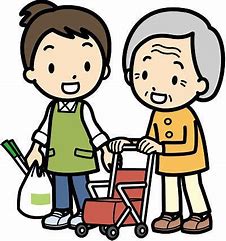 スーパー②
４
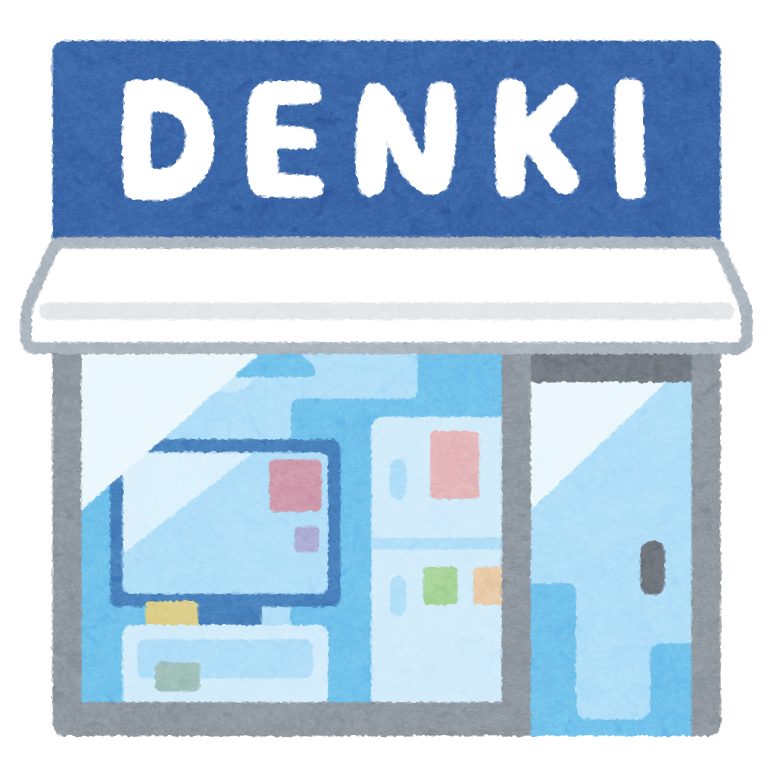 電器店
５
理美容（岐阜県理容生活衛生同業組合可茂支部加入店舗）
美濃加茂市及び周辺市町村の岐阜県理容生活衛生同業組合可茂支部加入店舗の詳細は１０ページ～１２ページ掲載
６
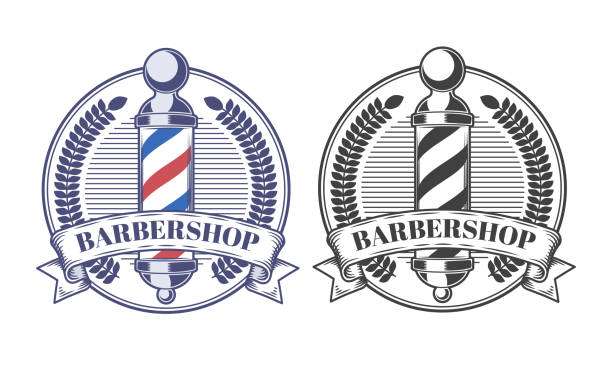 理美容店舗情報①
７
理美容店舗情報②
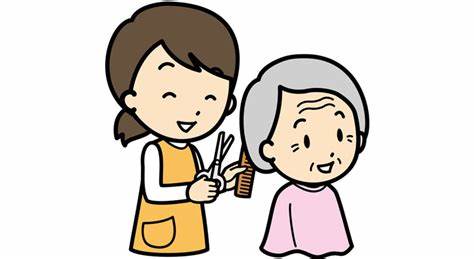 ８
理美容店舗情報③
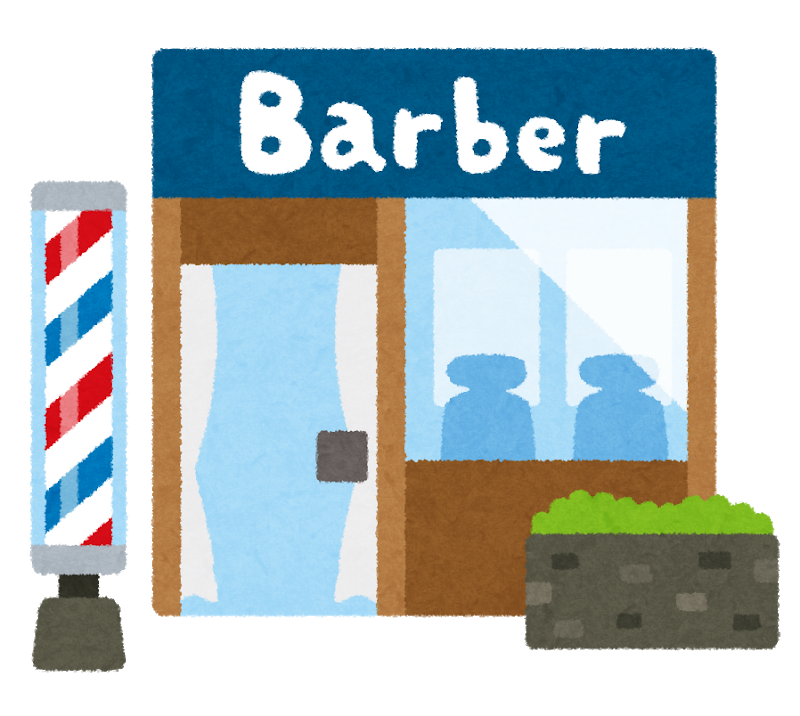 ９
理美容店舗情報④
１０
福祉理美容
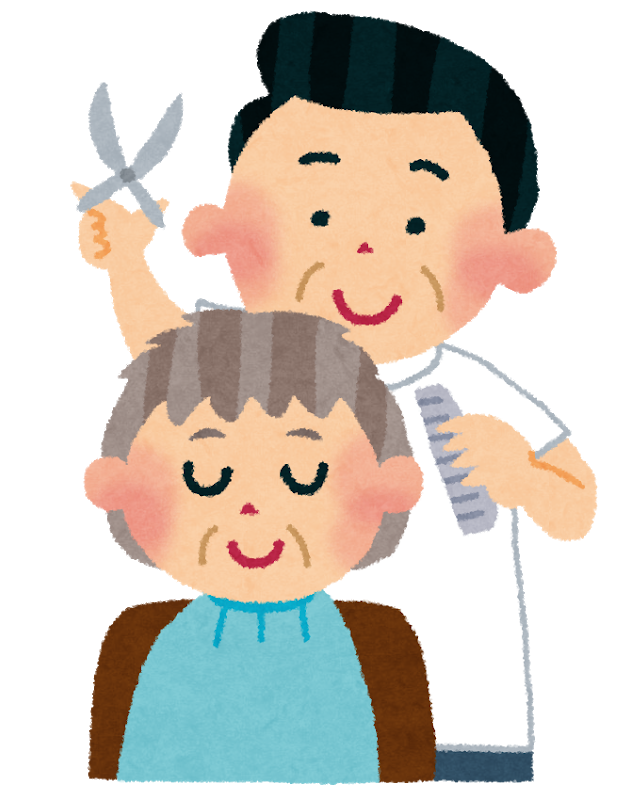 １１
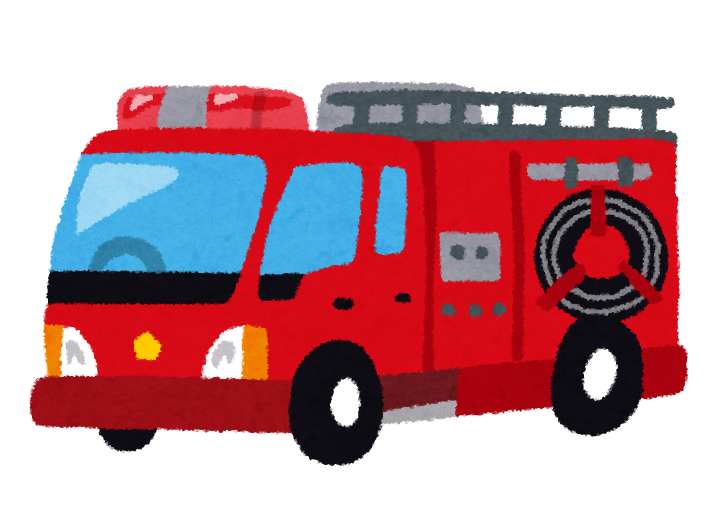 SOS・ライフライン（もしもの時や緊急時の相談先）
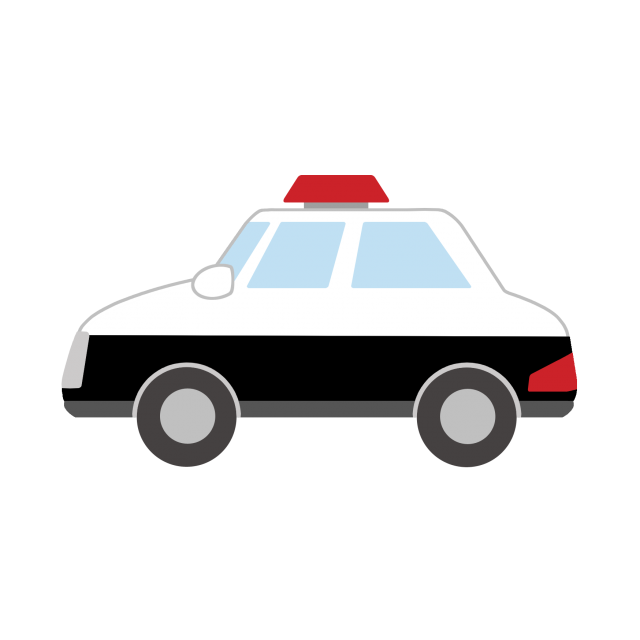 １２
配食・食生活サポート①
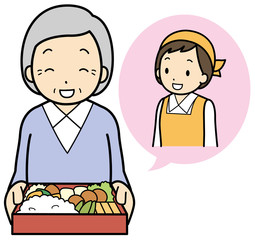 １３
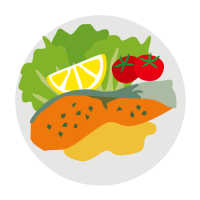 配食・食生活サポート②
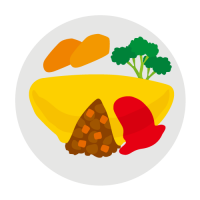 １４
配食・食生活サポート③
１５
生活支援サービス（有料）①
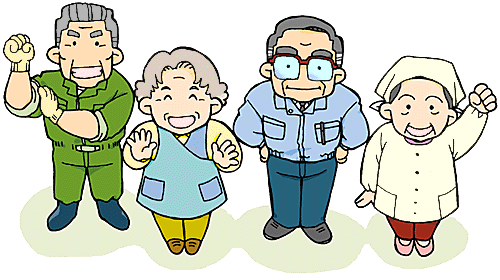 １６
生活支援サービス（有料）②
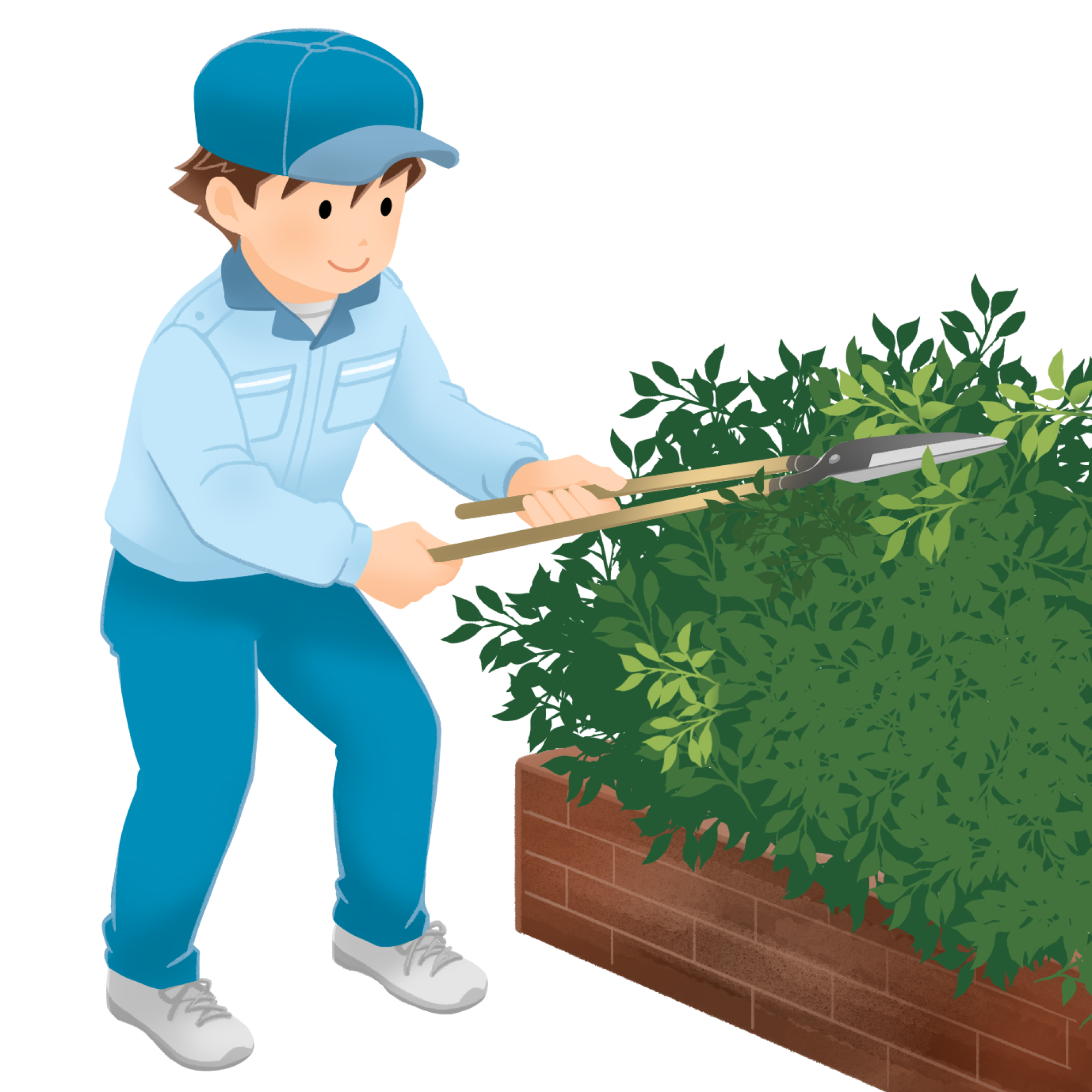 １７
生活支援サービス（有料）③
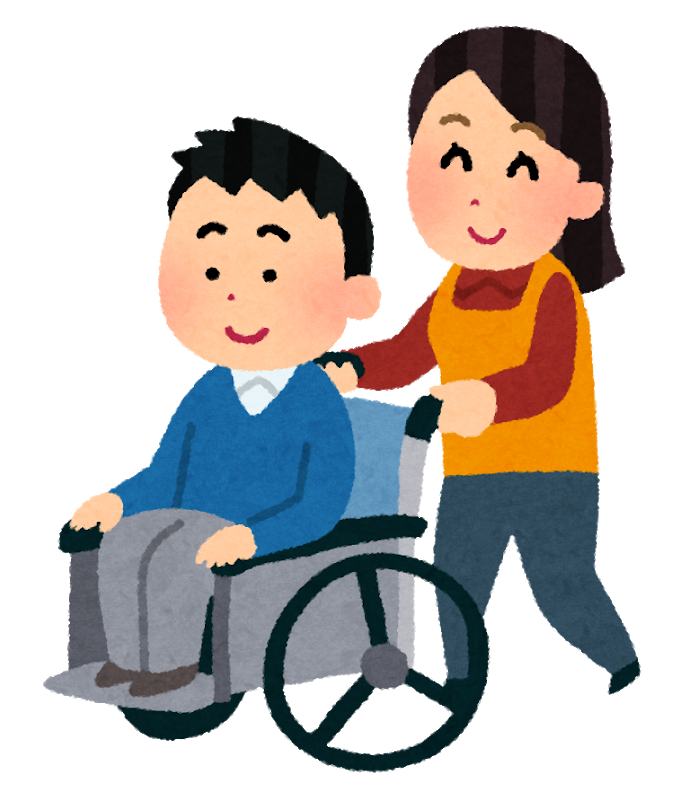 １８
生活支援サービス（有料）④
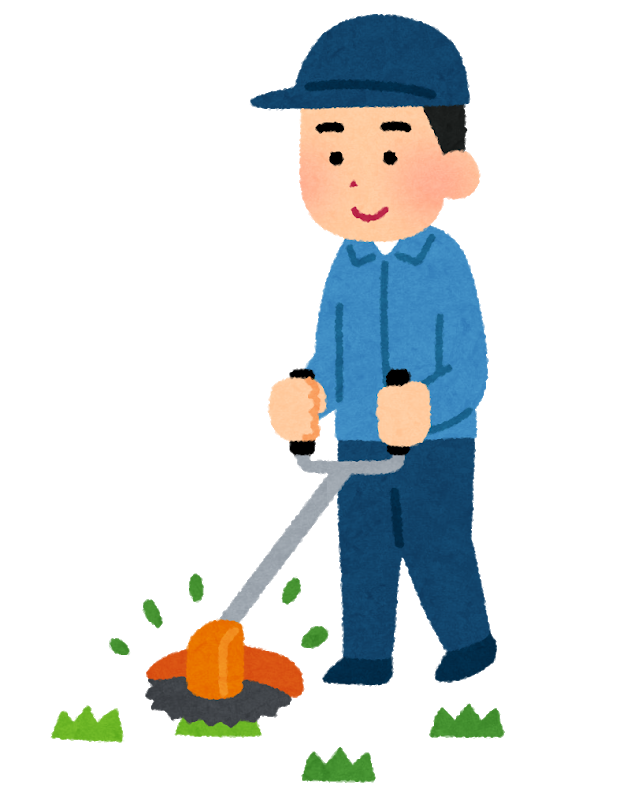 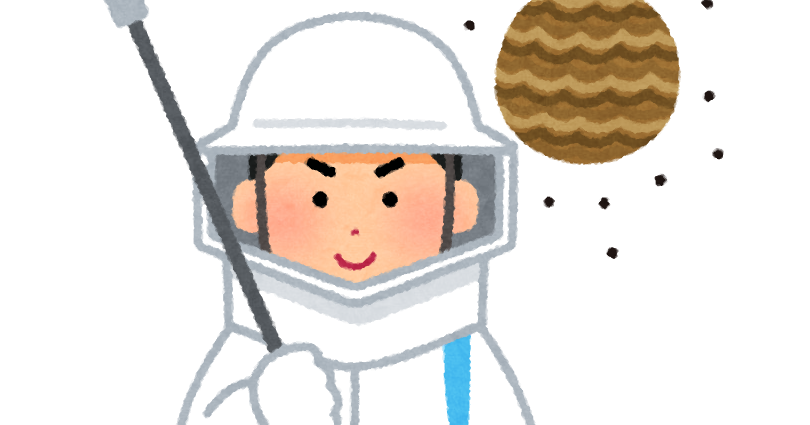 １９
生活支援サービス（有料）⑤
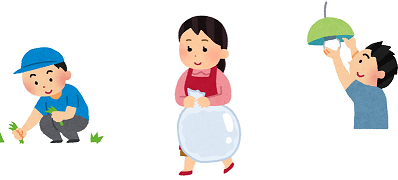 ２０
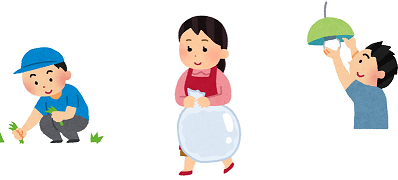 生活支援サービス（有料）⑥
２１
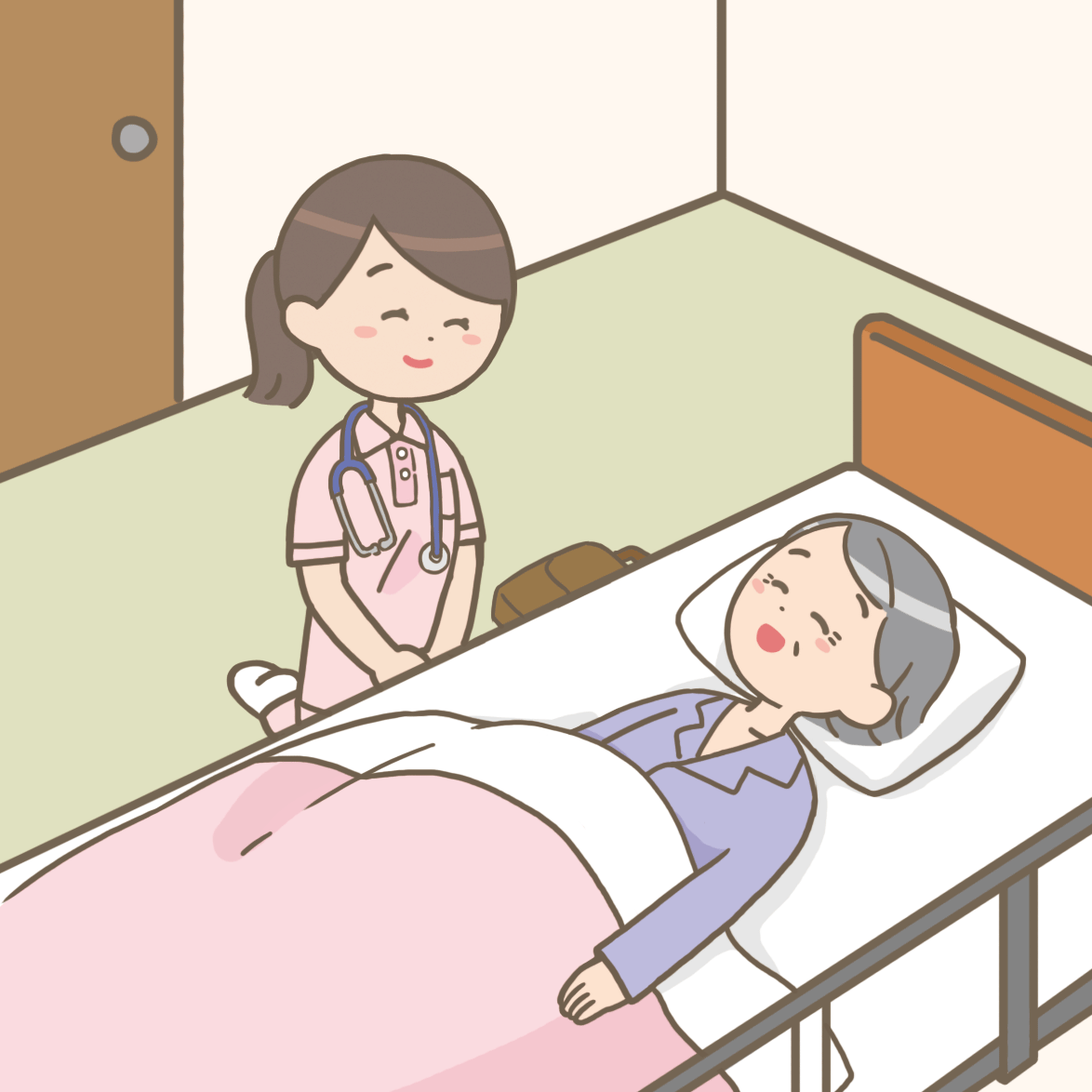 訪問看護等事業所（市外）
２２
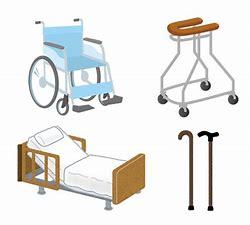 福祉用具レンタル①
２３
福祉用具レンタル②
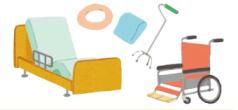 ２４
福祉用具レンタル③
２５
福祉用具レンタル④
２６
ペットホテル・代行サービス①
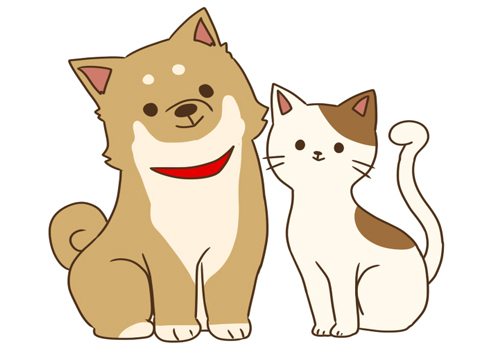 ２７
ペットホテル・代行サービス②
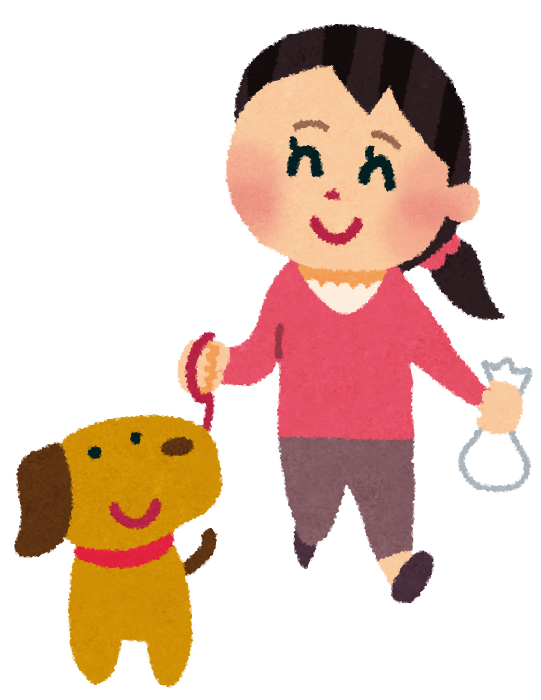 ２８
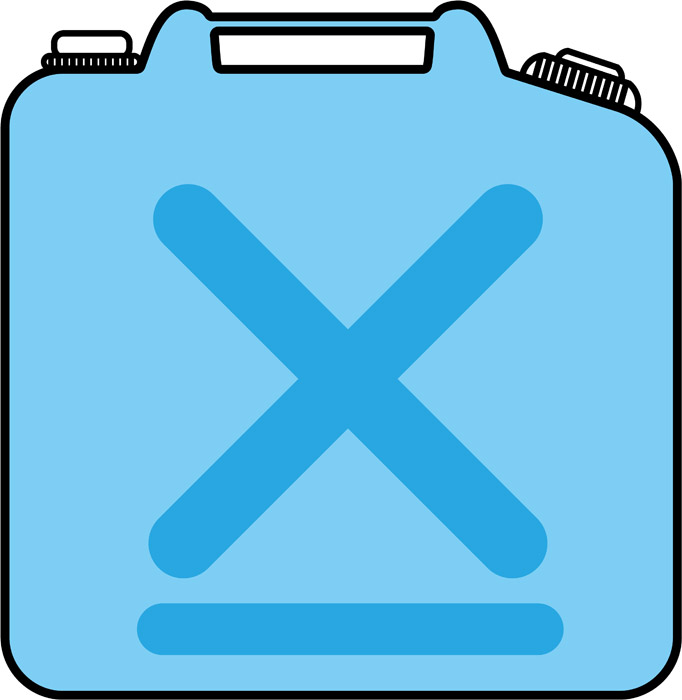 灯油配達①
２９
灯油配達②
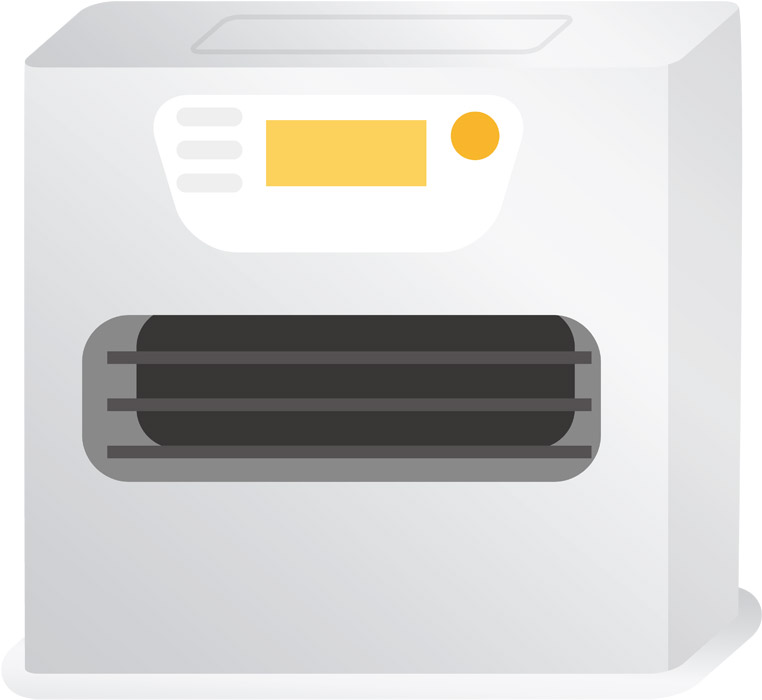 ３０
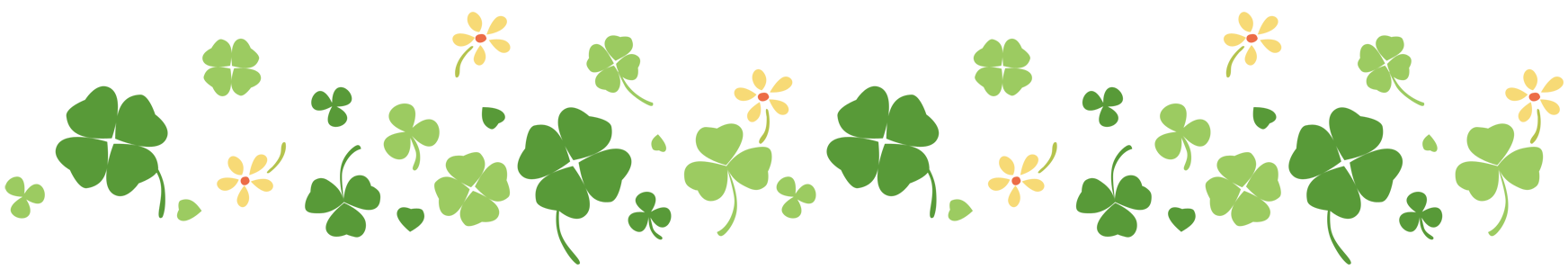 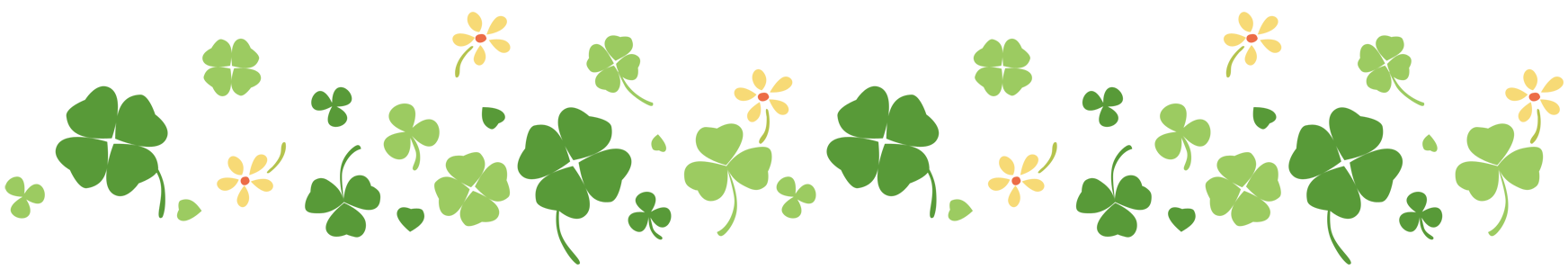 問合せ先
美濃加茂市社会福祉協議会
地域福祉係　生活支援コーディネーター
美濃加茂市新池町３－４－１
TEL　０５７４－２８－６１１１
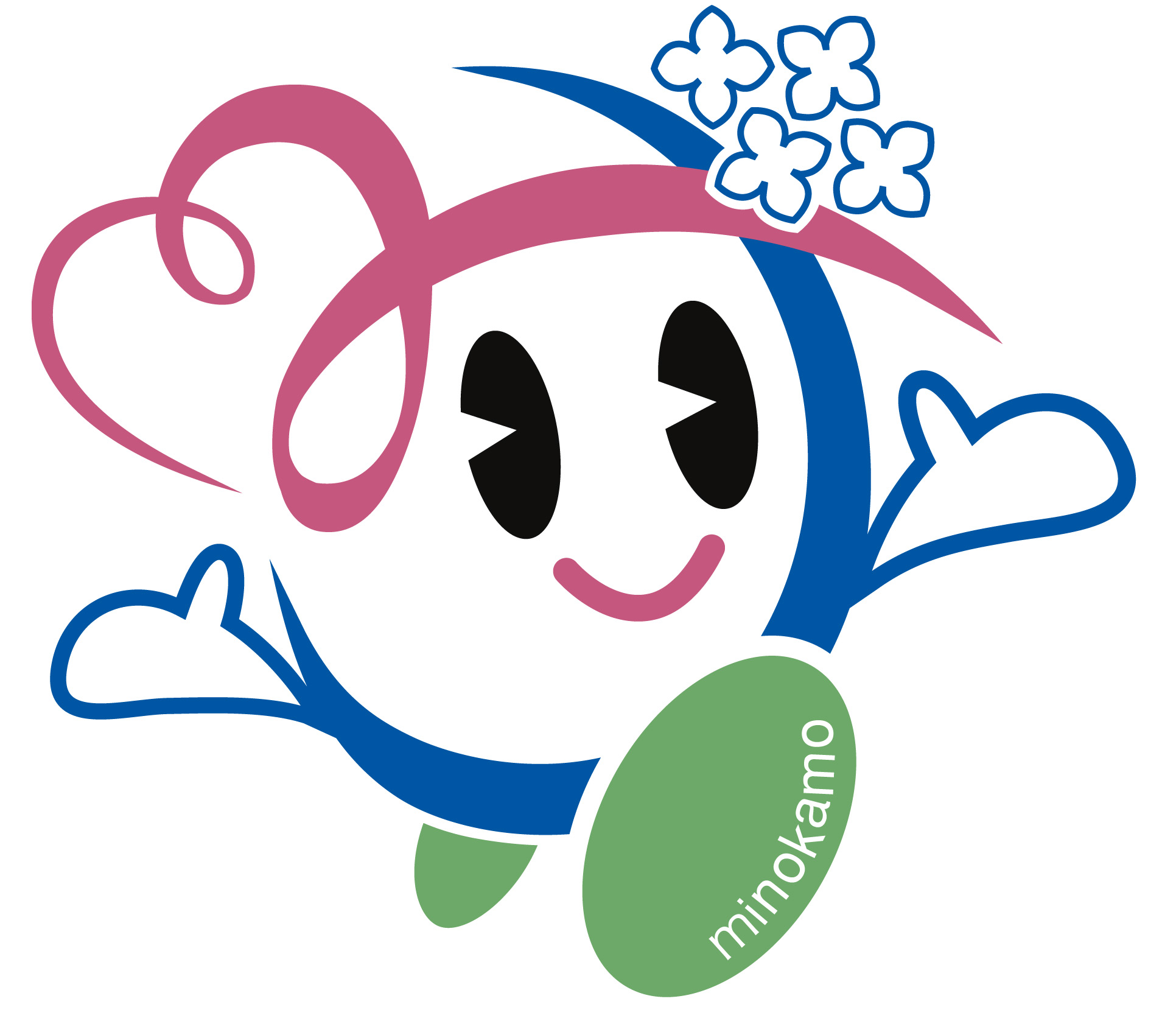 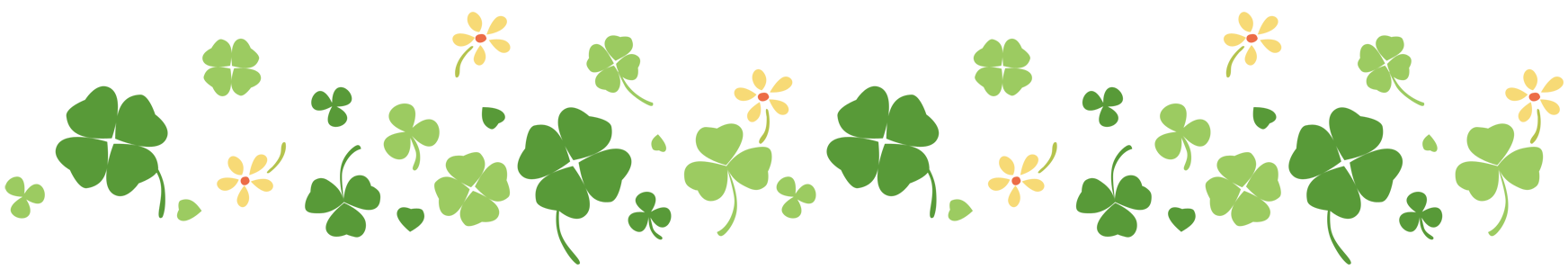 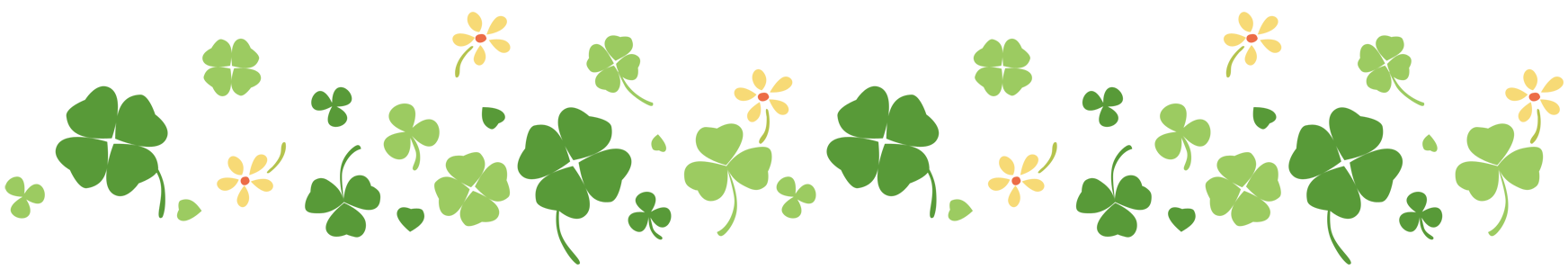 ３１